Data Mining: Introduction
Lecture Notes for Chapter 3

Standardized Sample Distribution
11/2/2024
Introduction to Data Mining, 2nd Edition   Tan, Steinbach, Karpatne, Kumar
1
Sampling Distributions
Which could be the most reliable indicator of your exam performance?
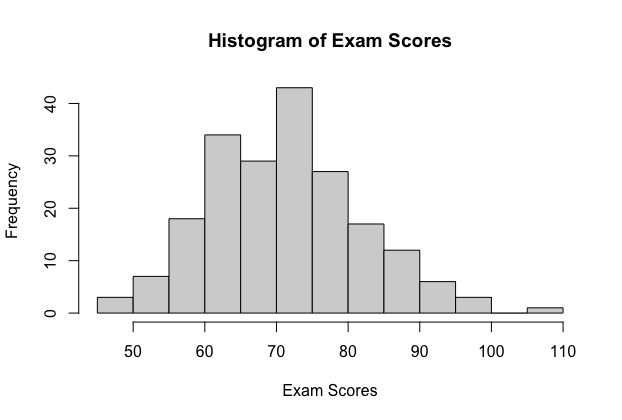 When you received a score of 90 out of 100.
When the rank is 80.
When you achieved above than 90% of students.
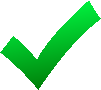 11/2/2024
Introduction to Data Mining, 2nd Edition   Tan, Steinbach, Karpatne, Kumar
5
Z Score
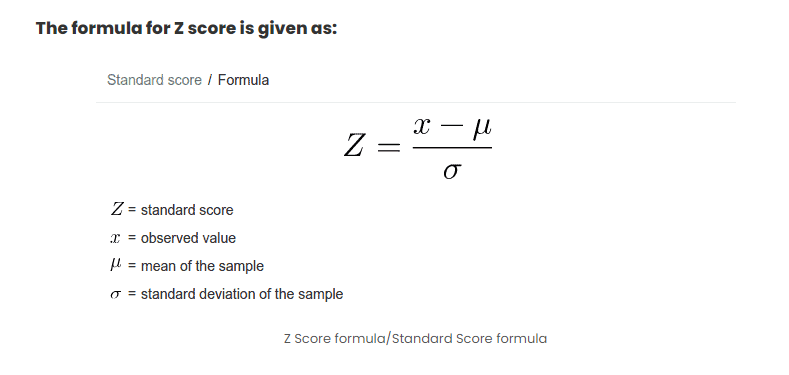 11/2/2024
Introduction to Data Mining, 2nd Edition   Tan, Steinbach, Karpatne, Kumar
6
μ = 78
σ = 8
P(x < 90)
x
μ =78
90
z
μ =0
?
Probability and Normal Distributions
Example:
The average on a statistics test was 78 with a standard deviation of 8.  If the test scores are normally distributed, find the probability that a student receives a test score less than 90.
1.5
11/2/2024
Introduction to Data Mining, 2nd Edition   Tan, Steinbach, Karpatne, Kumar
4
–4
–3
–2
–1
0
1
2
3
4
2.35%
2.35%
Empirical Rule (68-95-99.7%)
Standardized Normal distribution with µ = 0 and SD = 1
99.7% within 3 standard deviations
95% within 2 standard deviations
68% within 1 standard deviation
34%
34%
13.5%
13.5%
11/2/2024
5
Introduction to Data Mining, 2nd Edition   Tan, Steinbach, Karpatne, Kumar
μ = 78
σ = 8
P(x < 90)
x
μ =78
90
z
μ =0
?
Probability and Normal Distributions
The probability that a student receives a test score less than 90 is 0.9332.
1.5
P(x < 90) = P(z < 1.5) = 0.9332
11/2/2024
Introduction to Data Mining, 2nd Edition   Tan, Steinbach, Karpatne, Kumar
6
Standardized Sample Distribution – Z Distribution Table
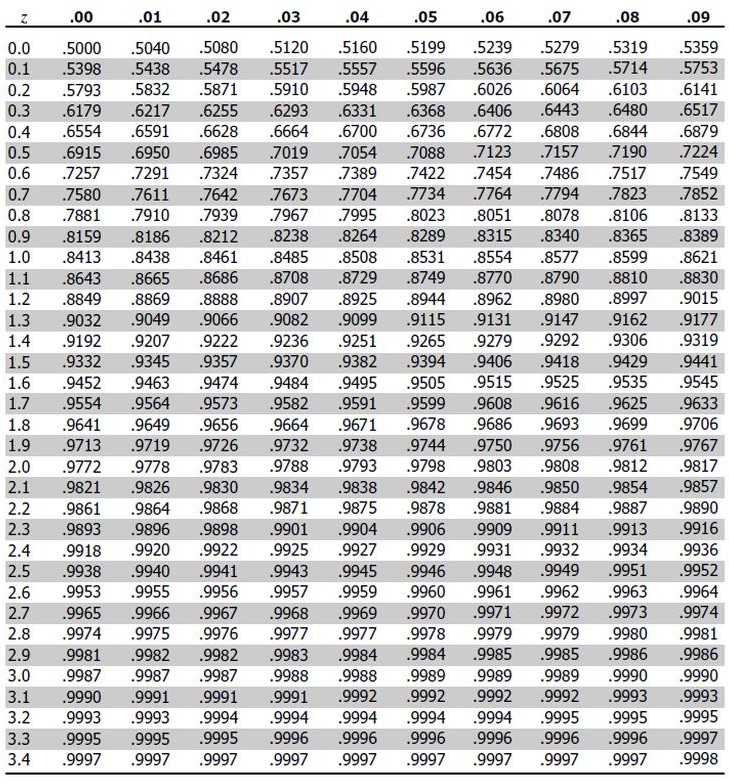 11/2/2024
Introduction to Data Mining, 2nd Edition   Tan, Steinbach, Karpatne, Kumar
10
Data Mining: Introduction
Hypothesis Testing
11/2/2024
8
Hypothesis Testing - Process
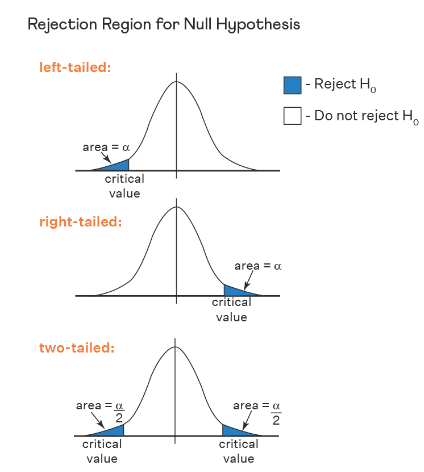 Defining Hypotheses
Null hypothesis (H0).
Alternative hypothesis (H1)
Defining Level of significance.
Determine the test statistic and associated P-value.
Drawing a Conclusion
11/2/2024
9
Hypothesis Testing – Null & Alternative Hypothesis
Null Hypothesis

The null hypothesis is a general statement or default position that there is no relationship between two measured cases or no relationship among groups. In other words, it is a basic assumption or made based on the problem knowledge. A company’s mean production is 50 units/per da H0: μ = 50.

In research studies, a researcher is usually interested in disproving the null hypothesis
Alternative Hypothesis

The alternative hypothesis is the hypothesis used in hypothesis testing that is contrary to the null hypothesis. 
Example: A company’s production is not equal to 50 units/per day i.e. H1: μ ≠= 50.

The alternative hypothesis can be one- sided (only provides one direction, e.g., lower) or two-sided
11/2/2024
10
10
Hypothesis Testing – Significance Level
It refers to the degree of significance in which we accept or reject the null hypothesis. 100% accuracy is not possible for accepting a hypothesis.
Therefore, select a level of significance that is usually 5%. This is normally denoted with α
α is 0.05 or 5%, which means your output should be 95% confident to give a similar kind of result in each sample.
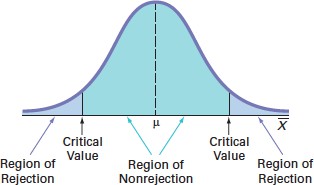 11/2/2024
11
11
Hypothesis Testing – P-Value
The P value, or calculated probability, is the probability of finding the observed/extreme results when the null hypothesis(H0) of a study-given problem is true.
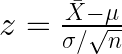 11/2/2024
12
11/2/2024
12
Hypothesis Testing – Outcomes and Conclusions
If the p-value is greater than or equal to the significance level, the null hypothesis is not rejected
The result is not statistically significant
If p-value less than or equal to the significance level, the null hypothesis is rejected in favor of the alternative hypothesis
The result is statistically significant
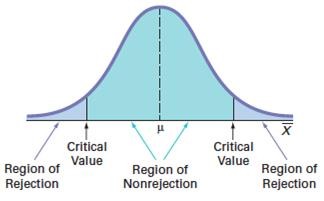 Accept Null
Hypothesis
Reject Null Hypothesis
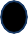 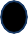 11/2/2024
13
11/2/2024
13
Hypothesis Testing – Type I and Type II Errors
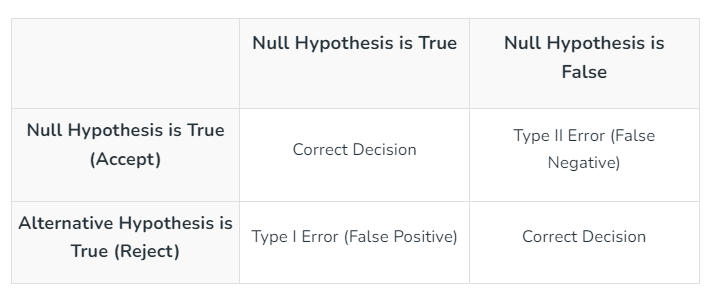 11/2/2024
14
11/2/2024
14
Hypothesis Testing – Example
Case A:  Expenses on insurance are known to be on average 13K USD. You hypothesize that they are large. You collect the data in the csv file "insurance.csv".
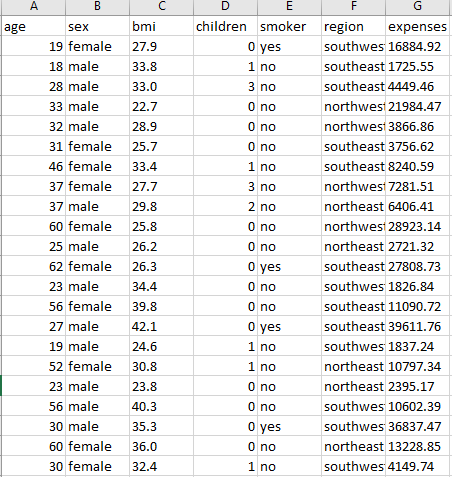 11/2/2024
15
11/2/2024
15
Hypothesis Testing – Example
Step 1: Define the Hypothesis

Null Hypothesis: (H0) Average insurance expenses is 13000 USD
Alternate Hypothesis: (H1) Average insurance expenses is larger than 13000 USD


Step 2: Define the Significance level

Let’s consider the Significance level at 0.05, indicating rejection of the null hypothesis.
11/2/2024
16
11/2/2024
16
Hypothesis Testing – Example
Step 3: Compute the test statistic
The test statistic is calculated by using the z formula Z=(13270.42–13000)/(12110÷36.578)​ and we get accordingly , Z=0.81681.


Step 4: Find the p-value
p-value =  0.207
11/2/2024
17
11/2/2024
17
Hypothesis Testing – Example
Step 5: Result
If the p-value is less than or equal to 0.05, the researchers reject the null hypothesis.
If the p-value is greater than 0.05, they fail to reject the null hypothesis.


Conclusion: Since the p-value (p-value =  0.207) is Larger than the significance level (0.05), the researchers fail to reject the null hypothesis.
11/2/2024
18
11/2/2024
18